SEGUNDA REUNION DE LOS GRUPOS DE TRABAJO DE LA XIX CONFERENCIA INTERAMERICANA DE MINISTROS DE TRABAJO (CIMT)
PANEL 1 – TRANSICIÓN DE LA ECONOMÍA INFORMAL A LA ECONOMÍA FORMAL
María Claudia CamachoJefa de la Sección de Trabajo y EmpleoDept. Desarrollo Humano, Educación y Empleo, SEDI Asunción, Paraguay, 27 de abril, 2017
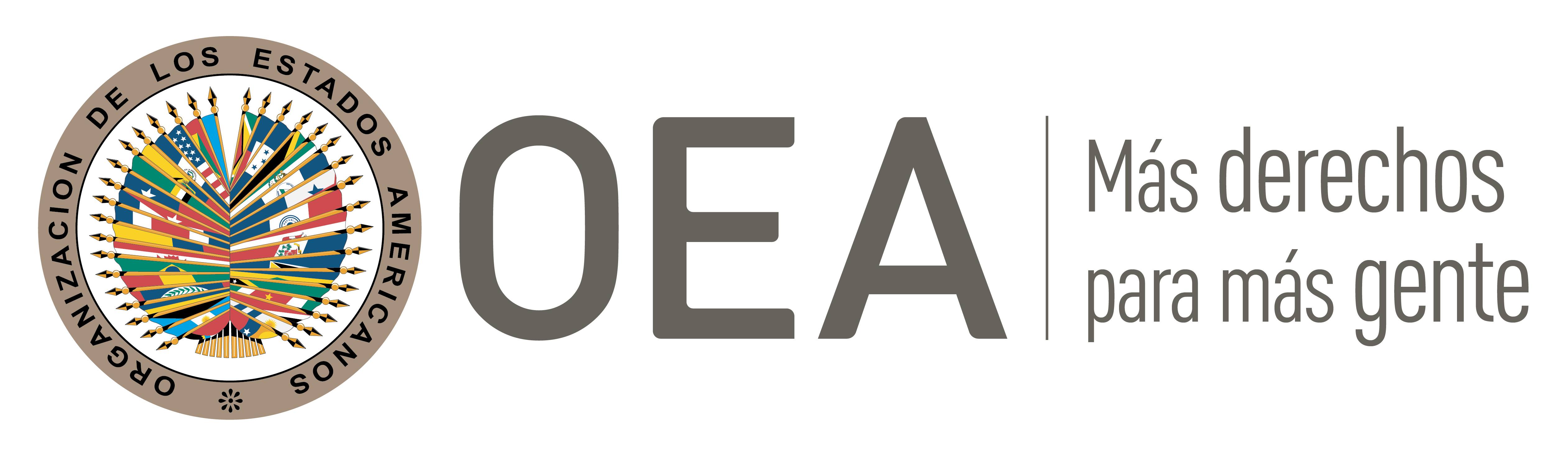 Contenido
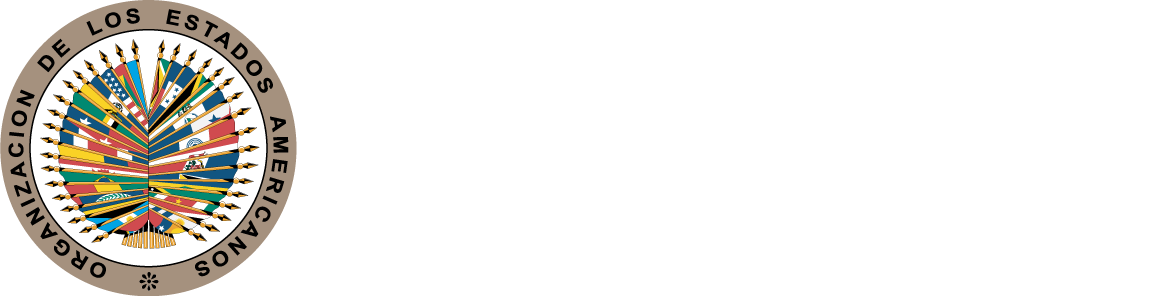 Prioridad y consenso regional 
Dos aspectos claves de la informalidad: Reflejo de heterogeneidad estructural y exclusión 
Recomendaciones del Taller RIAL - “Diálogo Social para la Formalización”
I. Prioridad regional
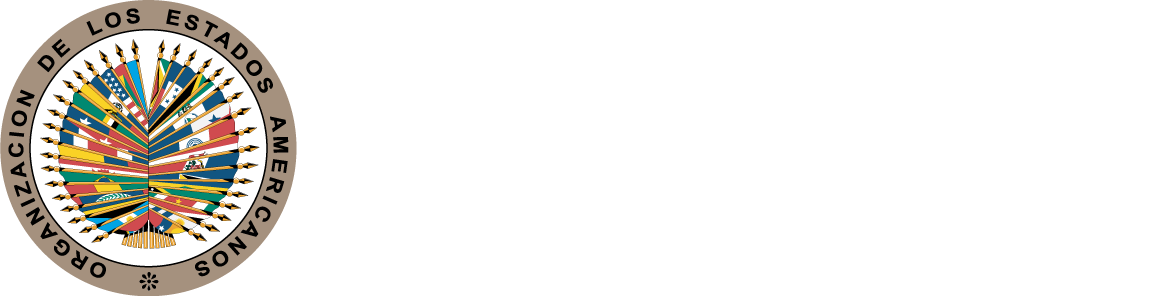 Preocupación creciente frente al fenómeno de la informalidad:
Por su magnitud. Empleo informal está entre 40% y 75% en países de la región 
Porque no cede. Inflexibilidad y resiliencia 
Por su vinculación con la exclusión y la desigualdad. Superarla es un paso hacia sociedades más justas e igualitarias
Fuente: Panorama Laboral 2016 - OIT
[Speaker Notes: En ese caso, la cifra de trabajadores con empleo informal podría acercarse a los 134 millones en la región.  - 2016]
I. Consenso regional
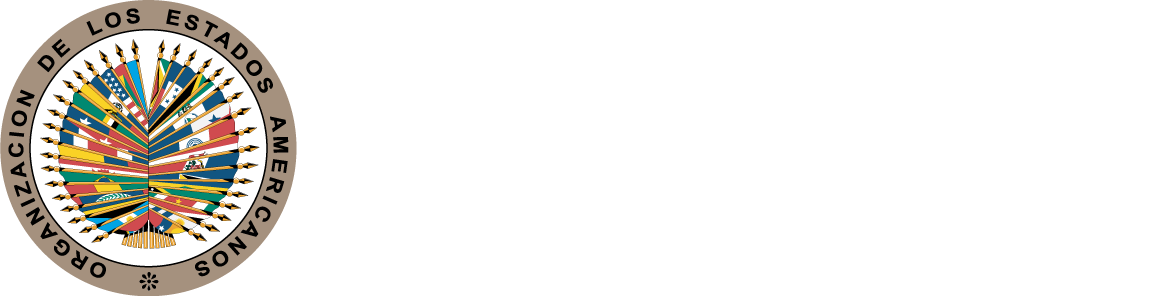 Preocupación acompañada de un amplio consenso político:
Cumbre de las Américas – Jefes de Estado y de Gobierno 
Conferencia Interamericana de Ministros de Trabajo (CIMT) OEA
OIT - CIT
Declaración conjunta trabajadores y empleadores (COSATE y CEATAL) – 2013 y 2015
II. Dos aspectos claves
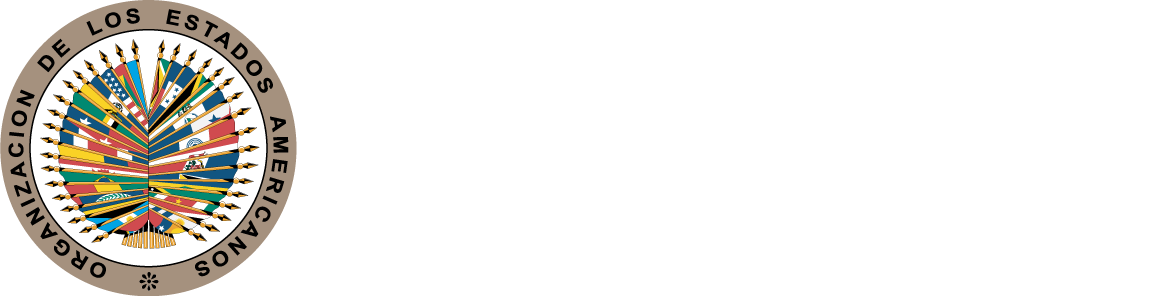 Fuerte segmentación del mercado de trabajo - concentración del empleo en sector de baja productividad (informalidad)
Fuente: Cambio Estructural  para la Igualdad: Una visión integrada del desarrollo – CEPAL 2012
II. Dos aspectos claves
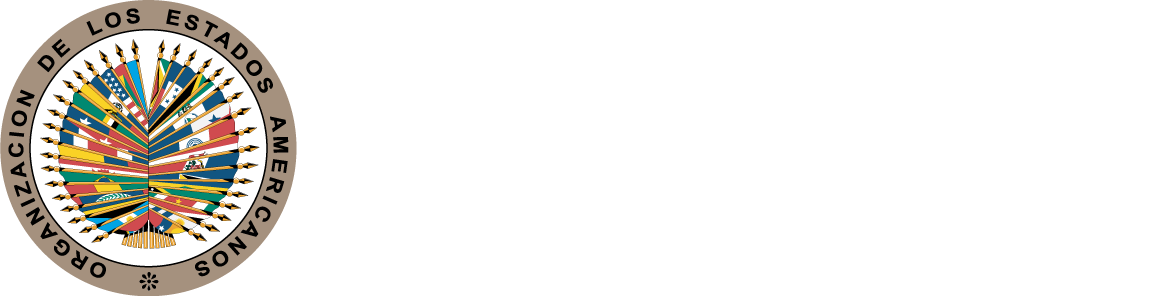 Estrechísima relación con la desigualdad y la exclusión
Los menos educados y los más pobres son afectados desproporcionadamente 
63% de trabajadores que sólo tienen educación primaria son informales
72% de trabajadores en quintil de menos ingresos son informales.
Se reducen las posibilidades de romper ciclo intergeneracional de pobreza
III. Recomendaciones del Taller RIAL 
“Diálogo Social para la Formalización”
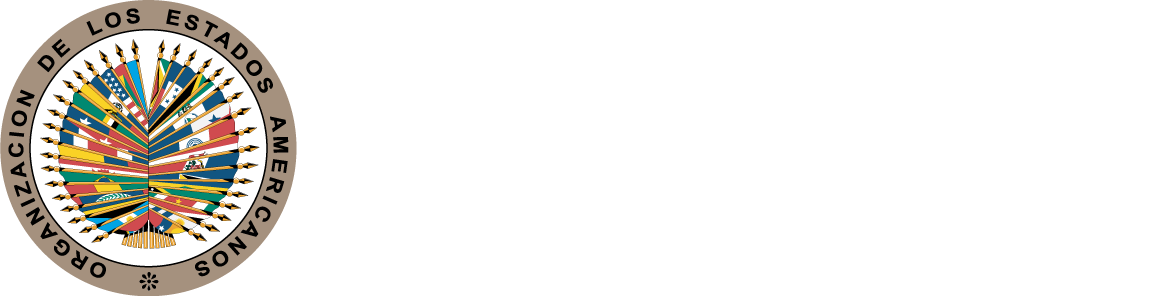 Recomendaciones Generales
Fortalecer el rol del Estado como articulador con la economía, con la ciudadanía y con los recursos naturales. Factor de integración nacional 

Fortalecer el diálogo social, a nivel internacional, nacional y local

Desarrollar e institucionalizar políticas publicas integradas e intersectoriales

Buscar y promover visiones innovadoras y nuevos métodos para atender el fenómeno.
III. Recomendaciones del Taller RIAL 
“Diálogo Social para la Formalización”
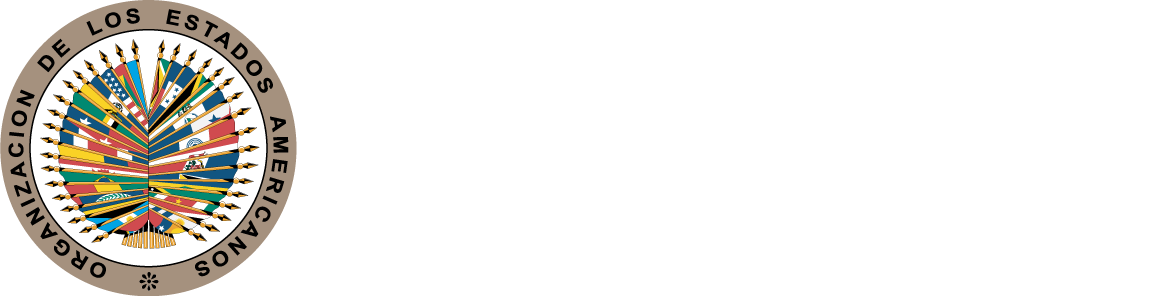 Recomendaciones Específicas
En materia de:
Protección social 
 
Cumplimiento de la legislación e inspección del trabajo

Constitución y promoción de empresas, otras unidades de producción o auto-empleo

Incentivos para la contratación 

Educación y formación
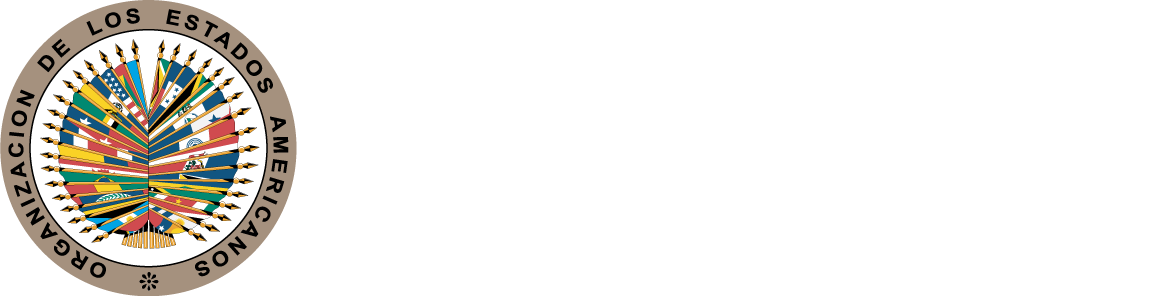 Esta reunión es una gran oportunidad para continuar el análisis e intercambio de experiencias para atender el fenómeno de la informalidad, en línea con Plan de Acción de Cancún (XIX CIMT), y con miras a XX CIMT en Barbados.


Muchas gracias